GYÓGYSZERÉSZETI INTÉZET
Farmakoökonómia nem önálló Intézeti Tanszék
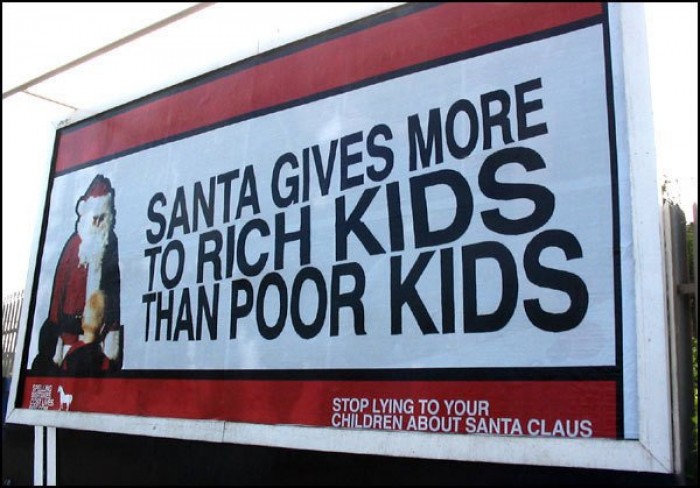 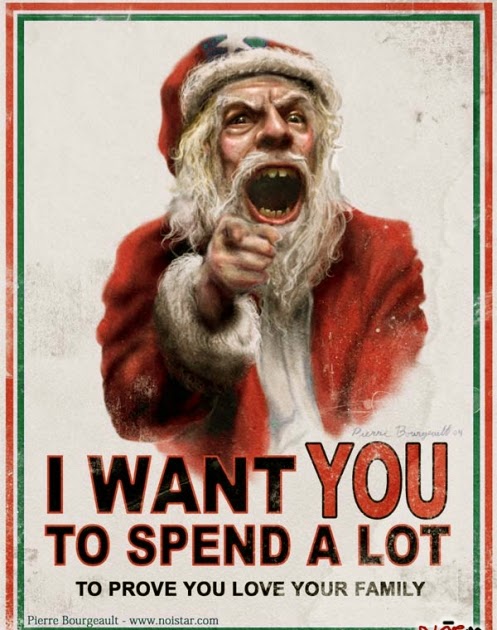 Kínálat oldali üzenetek a gyógyszeriparban
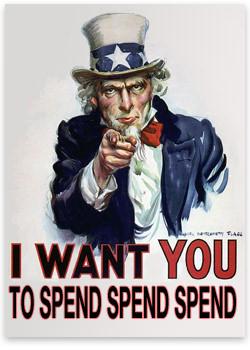 DEPARTMENT OF PHARMACEUTICS
Division of Pharmacoeconomics
Undergraduate Research
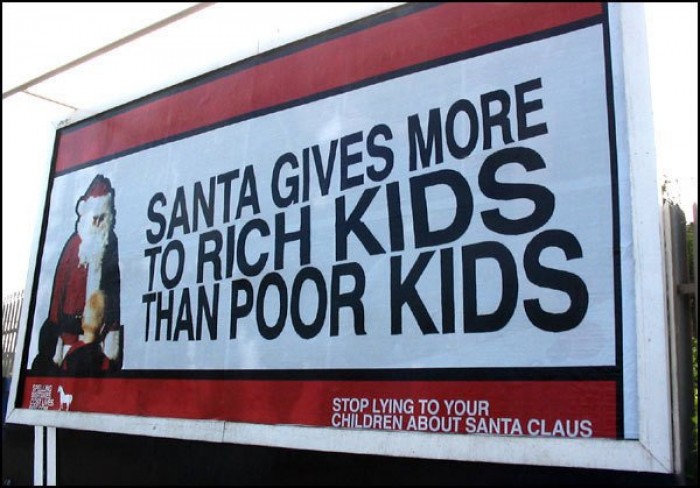 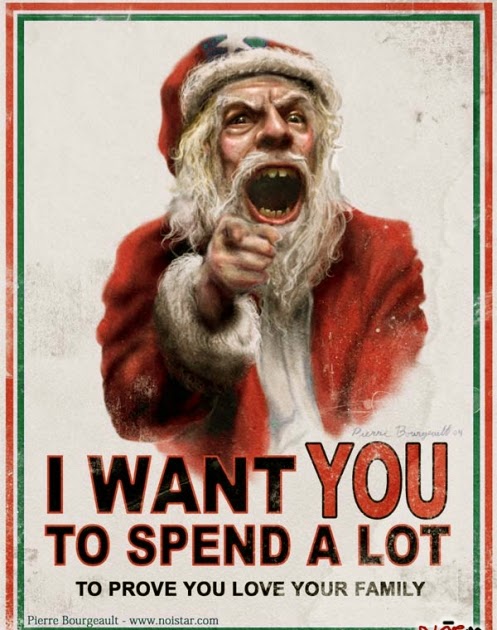 Strong perceived message of Pharmaceutical industry
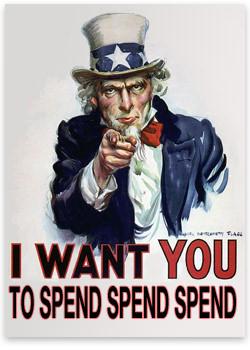